Учимся русскому языку
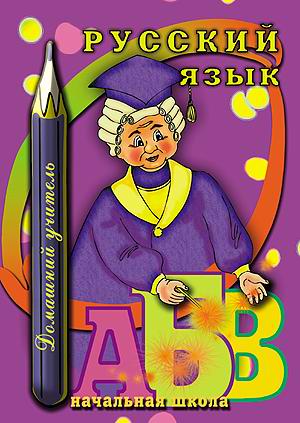 Выучить несколько языков - дело одного или двух лет;
а чтобы научиться говорить на своём языке как следует, надо полжизни.
                                Вольтер
Гаврилова Наталья Васильевна,
учитель русского языка и литературы
МОУ «Гимназия №2» г. Балаково
Какой должна быть Речь современного человека ?
Современный человек должен быть культурным во всех отношениях, должен стремиться овладеть духовными народными богатствами, в том числе богатствами национального языка, культурой национальной речи, повышать грамотность в широком смысле этого слова.
Что значит владеть речевой культурой?
Владеть речевой культурой—
это значит соблюдать в речи

правильность
ясность
точность
логичность
простоту
богатство
сжатость
чистоту
живость
благозвучие
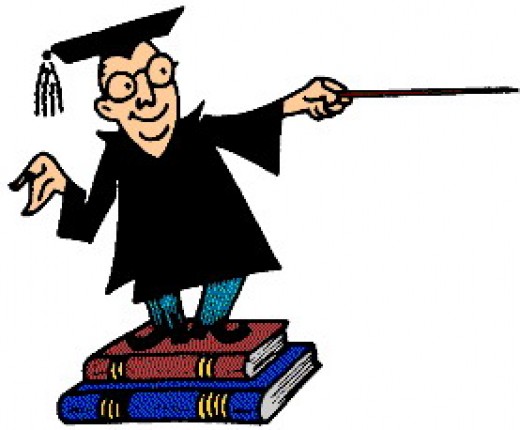 Что лежит в основе правильной речи?
-соответствие принятым литературно—языковым нормам
Неправильное употребление слов ведёт за собой ошибки в области мысли и потом в практике жизни 
(Д.И. Писарев)
Чистота речи. Что это?
-устранение из неё слов нелитературных, жаргонных, вульгарных, а также употребляемых без надобности слов иноязычного происхождения
Вот речь почтмейстера из «Повести о капитане Копейкине» Н.В.Гоголя:  «Вдруг какой-нибудь  эдакой, можете представить себе, Невский проспект, или там, знаете, какая-нибудь Гороховая, чёрт возьми! Или там эдакая какая-нибудь Литейная; там шпиц эдакой какой-нибудь в воздухе; мосты там висят эдаким чертом,  можете представить себе, без всякого, то есть , прикосновения—словом, Семирамида, судырь, да и полно!» 
           Если вы страдаете таким же недостатком, старайтесь избавиться от него
Что такое логичность речи?
-соответствие законам логики
Что неясно представляешь, то неясно и выскажешь...                (Н.Чернышевский)
Живость речи. Как это понимать?
отсутствие шаблонов
-выразительность
-образность
-эмоциональность
Язык должен быть живым ( А. Толстой )
Это ведь так красиво – говорить красиво!
Берегите наш язык,
наш прекрасный русский язык, -  
это клад, это достояние,
переданное нам нашими
предшественниками! 
Обращайтесь почтительно 
с этим могущественным орудием. 
               И.С. Тургенев
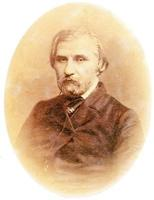